Турнир знатоков географии
Неделя географии 
МОУ «Комсомольская СОШ»
13.11.2013г.
Учитель Рындина Е.С.
1 турвизитная карточка городов мира
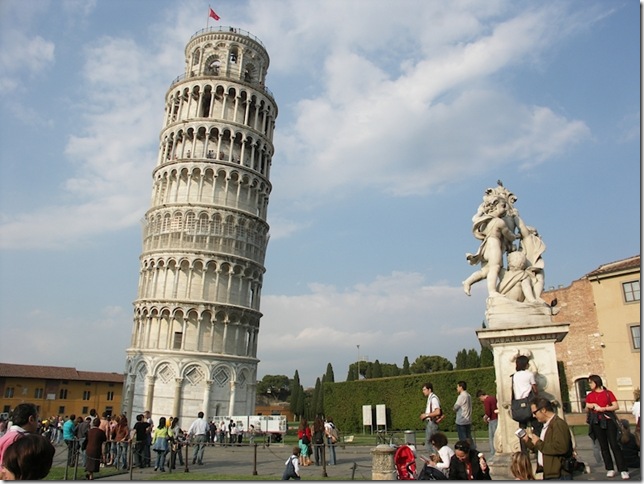 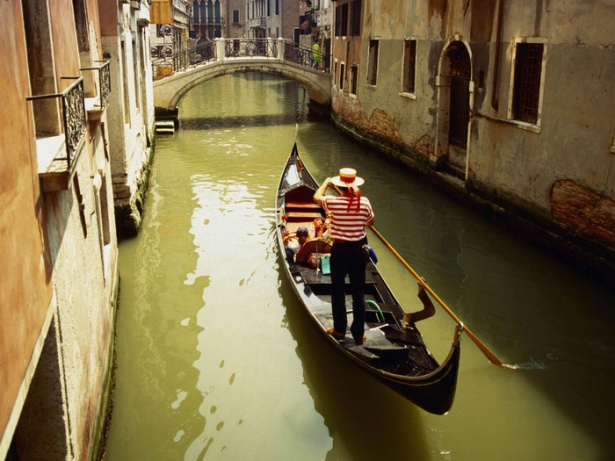 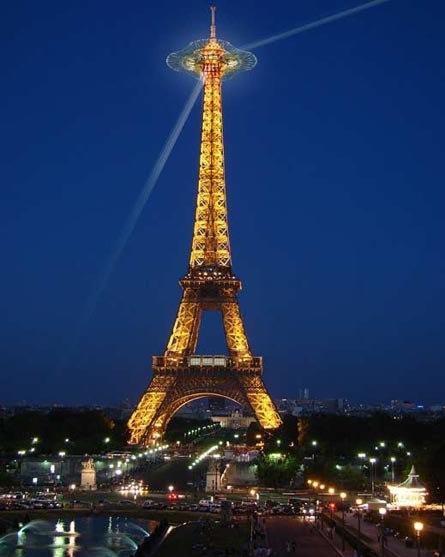 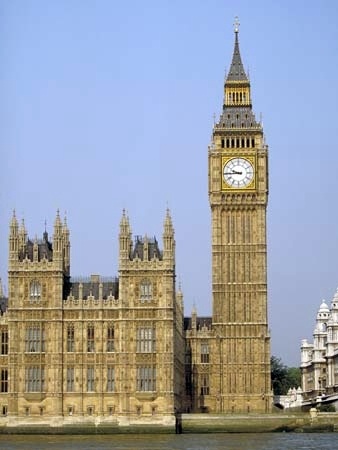 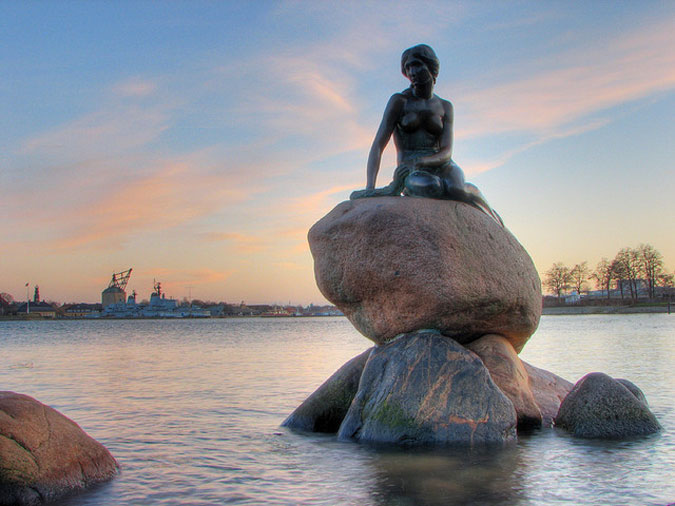 Каналы и гондольеры
Каналы и гондольеры
Площадь Святого Петра
Падающая башня
Эйфелева башня
Биг - бен
русалочка
2 тур«Что? Где? Когда?»
1. Самый высокий водопад
2. Самая длинная река Европы
3. Море, не имеющее берегов
4. Самые низкорослые жители планеты
5. Вулкан, не имеющий имени
6. Назовите цветные моря
7. Самое большое по площади море
3 тур«Национальный танец – страна»
1. Полонез
2. Чардаш
3. Танго
4. Гопак
5. Сиртаки
4 тур«Чудеса света» Колизей
Великая стена
Тадж - Махал
Мамев Курган
Долина Гейзеров
Пятый туркрайние точки россиивосточная
Крайняя  южная
Крайняя западная
Крайняя северная
Поздравляем с победой!